Профессия – спортивный врач
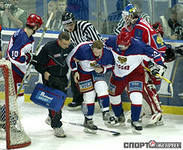 Спортивный врач- специалист с медицинским образованием, регулярно работающего с отдельными спортсменами или целыми командами.
Обязанности: следит за питанием спортсменов, их самочувствием, за работой на тренировках и соревнованиях, за использованием медицинских препаратов.
Личные качества:
Склонность к естественным наукам
Стрессоустойчивость
Желание помогать людям
Ответственность
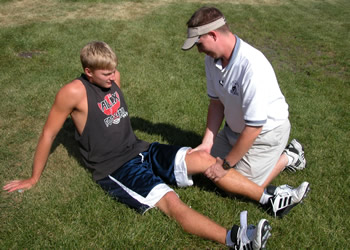 Особенность профессии – спортивный врач должен быть еще и практикующим психологом
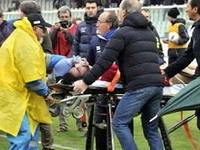 Отдохнем?!
Профессия массажист(от фр. masser – растирать)
[Speaker Notes: mass]
Массаж –система дозированных механических воздействий на кожу и мягкие ткани для улучшения самочувствия.
Особенности : хорошее владение массажными приемами, знание основ анатомии, физиологии и психологии.
Основные требования
Высокая ответственность
Сильные чувствительные руки
Физическая выносливость
Доброжелательность
Склонность к общению и умение находить общий язык с разными людьми.